Risk and Impact Assessment
Augustine Mwanje
What is Risk?
Risk is… 
		              风         险

                          Threat                 Opportunity

	The possibility that an event will occur that will impact the achievement of objectives
2
AGENDA
Key Issues in Risk Assessment
Market Conduct Risk Assessment Process
Significant Activities
Internal Controls
Impact Assessment
Key Issues in Risk Assessment
Consumer compliance risk, in general, is the risk of legal or regulatory sanctions, financial loss, consumer harm, or damage to reputation caused by a failure to comply with or adhere: 
To consumer protection laws, regulations, or standards
To the organization’s own policies, procedures,codes of conduct, and ethical standards
To principles of integrity and fair dealing applicable to the organization’s business activities and functions
Key Issues in Risk Assessment
Inherent Risk
Inherent consumer compliance risk is the riskassociated with product and service offerings,practices, or other activities that could result in significant consumer harm or contribute to an institution’s noncompliance with consumer protection laws and regulations.
Key Issues In Risk Assessment
Categories of Inherent Risks
Inclusive and competitive marketplace
Transparency and marketing
Suitability
Professional Ethics and Standards
Due care
Safety and security risk
Legal Environment (compliance)
Key Issues in Risk Assessment
Objectives
The goal is to allow supervisory staff to establish reasonable, but not absolute, assurance that material residual consumer compliance risks are identified.
The risk assessment can then be relied upon as the determinant of the scope of examination activities.
The Risk Management Process
Risk Identification
Risk Measurement
Risk Monitoring
Risk Reporting
Risk Identification
Key Issues in Risk Assessment
Elements a good risk management system
Active Board and Senior Management Oversight
Adequate Policies, Procedures and Limits
Adequate Risk Monitoring and Management Information Systems (MIS) 
Adequate Internal Controls
Market Conduct Risk Assessment
A risk profile helps identify the acceptable level of risk a Financial Institution is prepared to accept 
It also attempts to determine how the Financial Institution’s willingness to take risk (or aversion to risk) will affect its overall decision-making strategy
To help determine the risk based supervisory strategies that examiners will adopt for a specific Institution, a good understanding of the Financial Institution’s risk profile is necessary
10
Market Conduct Risk Assessment
Residual product risk considers the impact (inherent risk) and probability (risk management) ofnon-compliance.  
Residual risk is the risk that remains after determining the level of inherent risk and reaching a conclusion about the effectiveness of risk controls associated with the institution’s material products.
Market Conduct Risk Assessment
Updating the Risk Assessment
Pre-examination
Post-examination
Ongoing supervision
Significant risk-profile changes
Market Conduct Risk Assessment
Source: Consumer Financial Protection Bureau
Risk Matrix
Risk Matrix
Risk Matrix
Examination Cycle Time Allocation
1
2
3
4
Significant Activities
A significant activity is a line of business, unit or process that is fundamental to the Financial Institution’s business model and its ability to meet its overall business objectives.
Retail products, services, other activities that are material to the institution overall product mix.
Significant Activities
Criteria used to identify significant activities can be Qualitative or Quantitative
Identification of significant activities can be a subjective process and there is therefore no “one-size-fits-all” approach
Internal Control
Effective internal controls are the foundation for the safe, sound, and compliant operation of a financial institution.
The starting point for internal control assessment is understanding the Institution’s control environment 
The control environment consists of the governance and management  functions and the attitudes, awareness and actions of the management about internal control.
Internal Control
An Institution’s control environment comprises of  the following elements:
Communication and enforcement of integrity and ethical values
Commitment to competence
Participation by those charged with governance
Management’s philosophy and operating style
Organisational structure 
Assignment of authority and responsibility
Human resources policies and practices
Impact Assessment
Allows  supervisors to separate systematically important Financial Services Providers so they can be closely monitored.
Impact rating measures the potential impact of the failure of a significant financial services provider’s market conduct outcomes on consumer conduct and trust on a well-functioning financial market.
Impact Assessment
Impact Rating indicators
Consumer coverage (geographical, vulnerable groups, number of consumers using products)
Nature of products (variety, complexity, technology)
Market power (pricing of products, business & technological know how)
Intermediation (scale, models, channels)
Interconnectedness (supply chain)
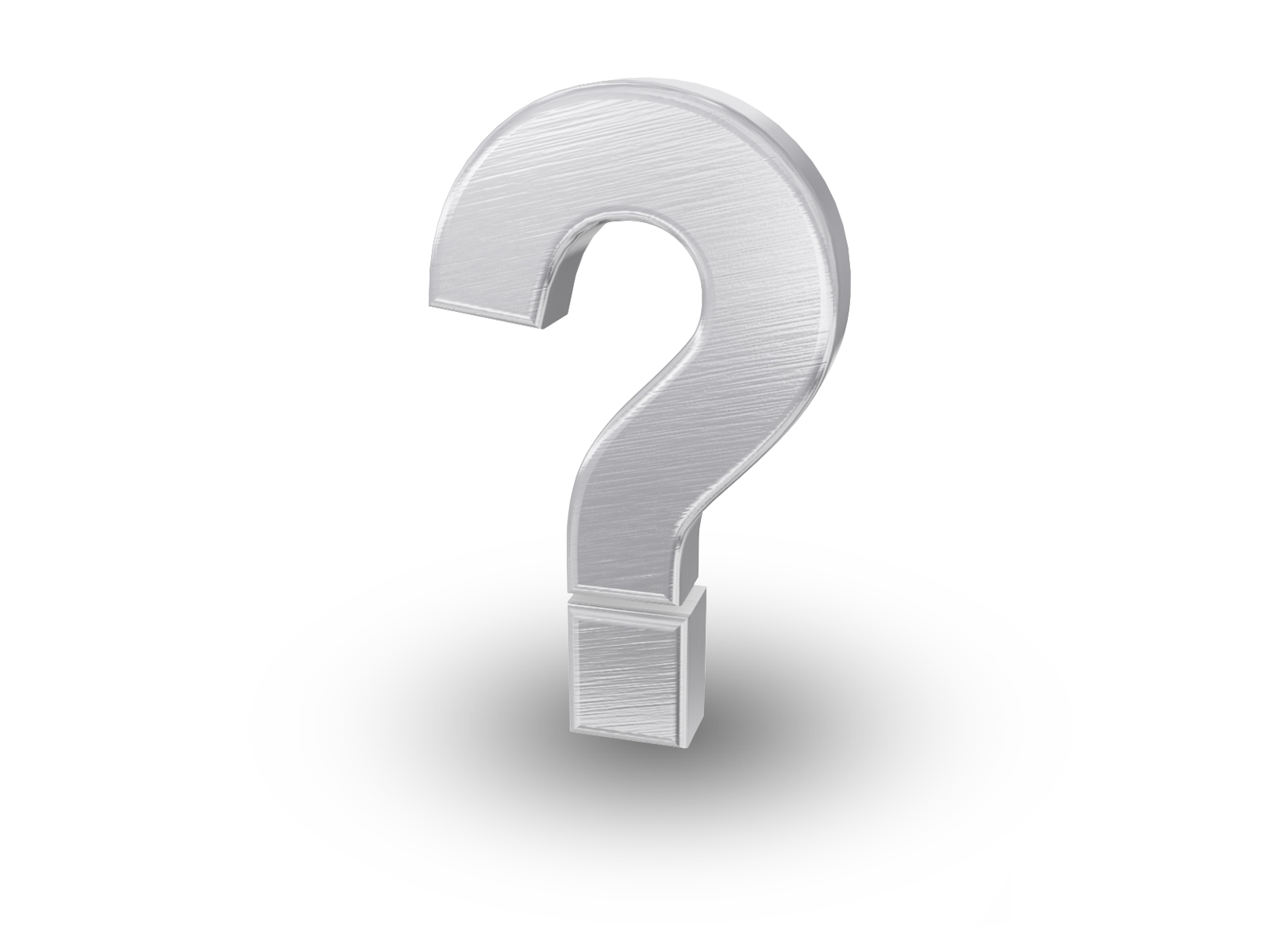 Thank You
Any Questions?
24
References and Bibliography
Canada’s Office of the Superintendent of Financial Institutions (OSFI ) Supervisory Framework, August 1999 (Revised December 2010)
AFI 2016 Guideline Note No.21: Market Conduct Supervision of Financial Services Providers A Risk-Based Supervision Framework
25